REKOMENDACIJOSDĖL DARBUOTOJŲ ELGESIO IR VEIKSMŲ KYŠIO SIŪLYMO AR 
DAVIMO ATVEJU
DIDĖJA VISUOMENĖS PASITIKĖJIMAS APLINKOS MINISTERIJOS SISTEMOS INSTITUCIJOMIS
REKOMENDACIJŲ TIKSLAS
ĮTVIRTINAMI PRIORITETAI - SĄŽININGUMAS IR SKAIDRUMAS
UŽKERTAMAS KELIAS GALIMIEMS KORUPCINIAMS VEIKSMAMS
TARNYBINES PAREIGAS ATLIEKANTYS DARBUOTOJAI PRIVALO
ELGTIS NEPRIEKAIŠTINGAI
BŪTI NEPAPERKAMI
NEPRIIMTI DOVANŲ
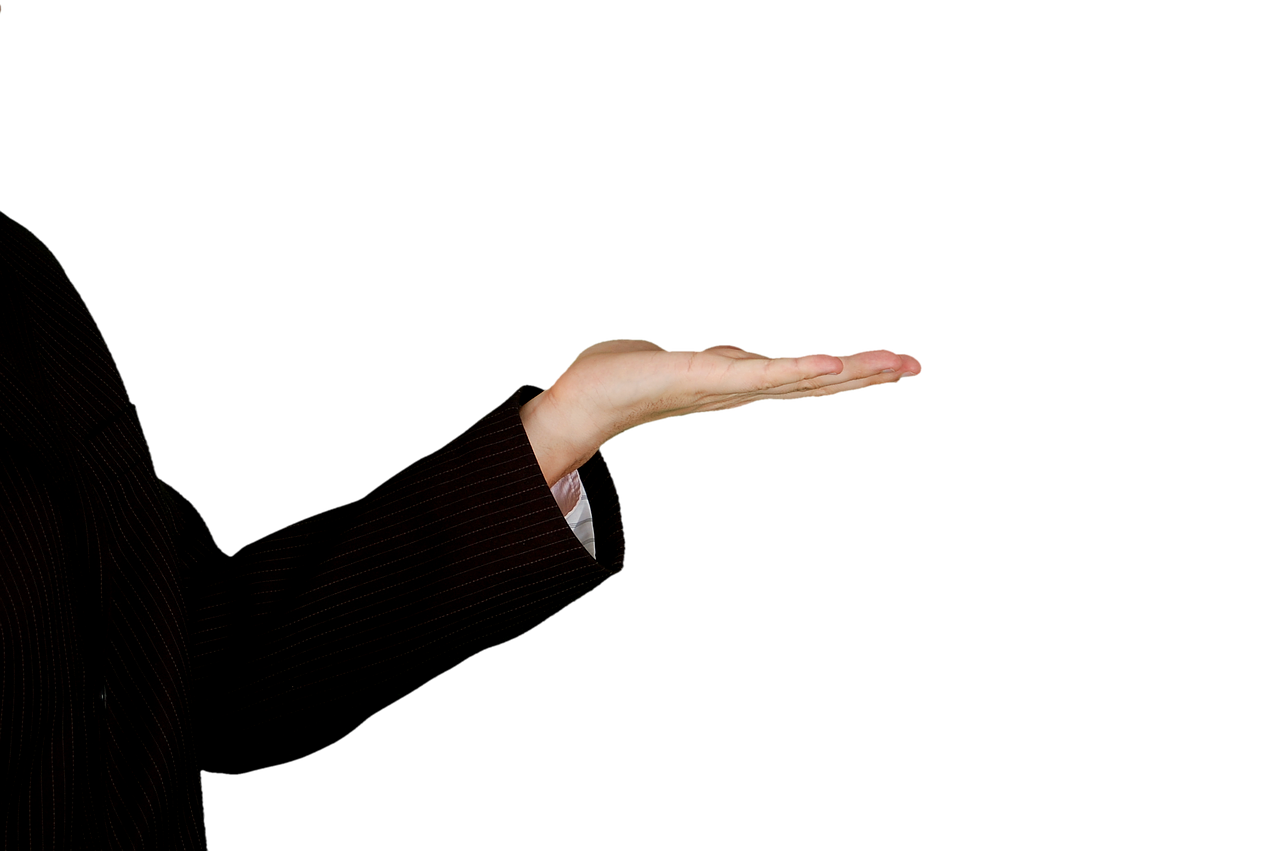 DARBUOTOJAMS DRAUDŽIAMA PROVOKUOTI AR 
ELGTIS TAIP, KAD SAVO ELGESIU SUDARYTŲ ĮSPŪDĮ, KAD YRA PROVOKUOJAMA AR REIKALAUJAMA DUOTI KYŠĮ
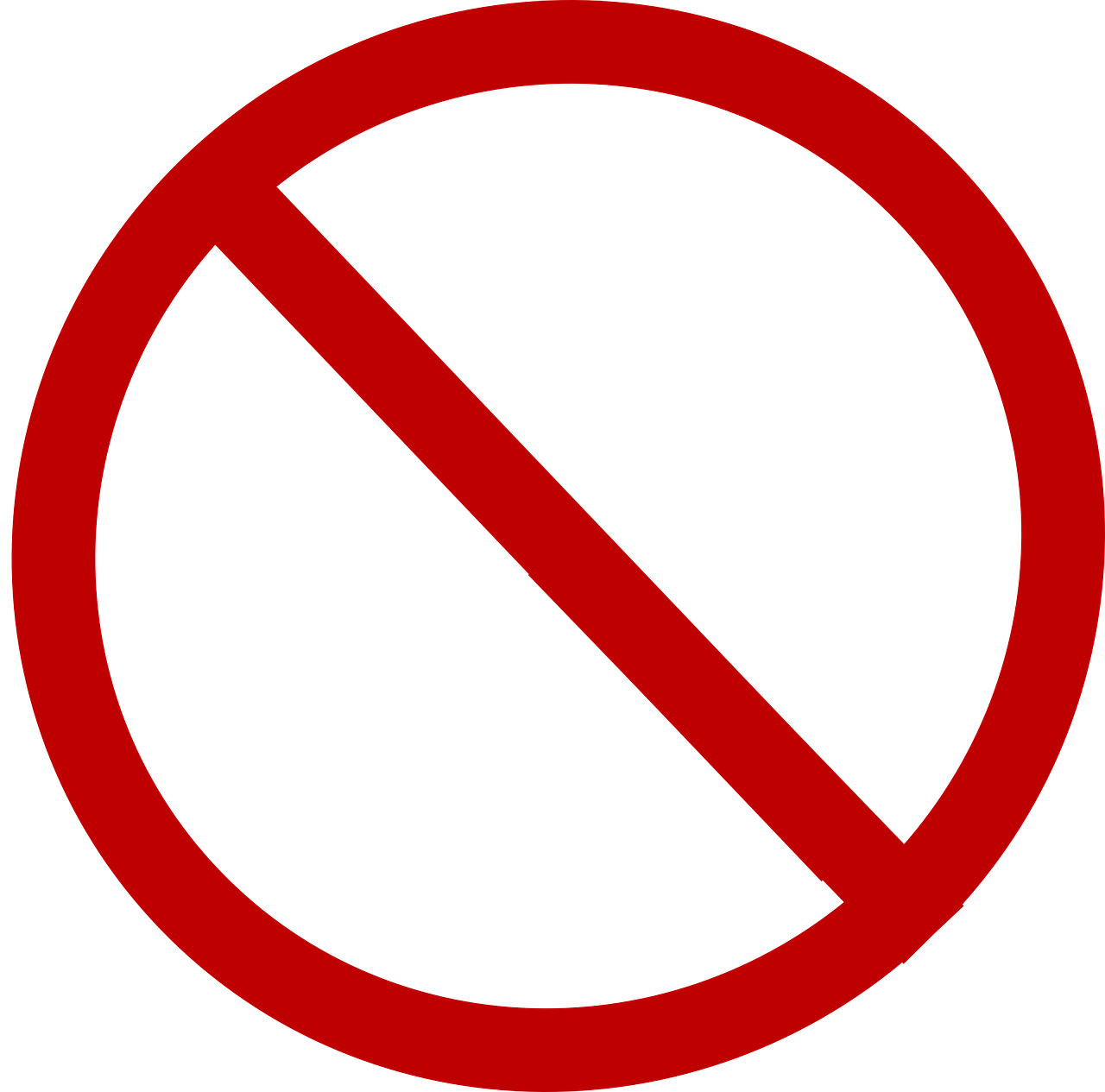 DAŽNIAUSIAI PASITAIKANČIOS KORUPCIJOS FORMOS
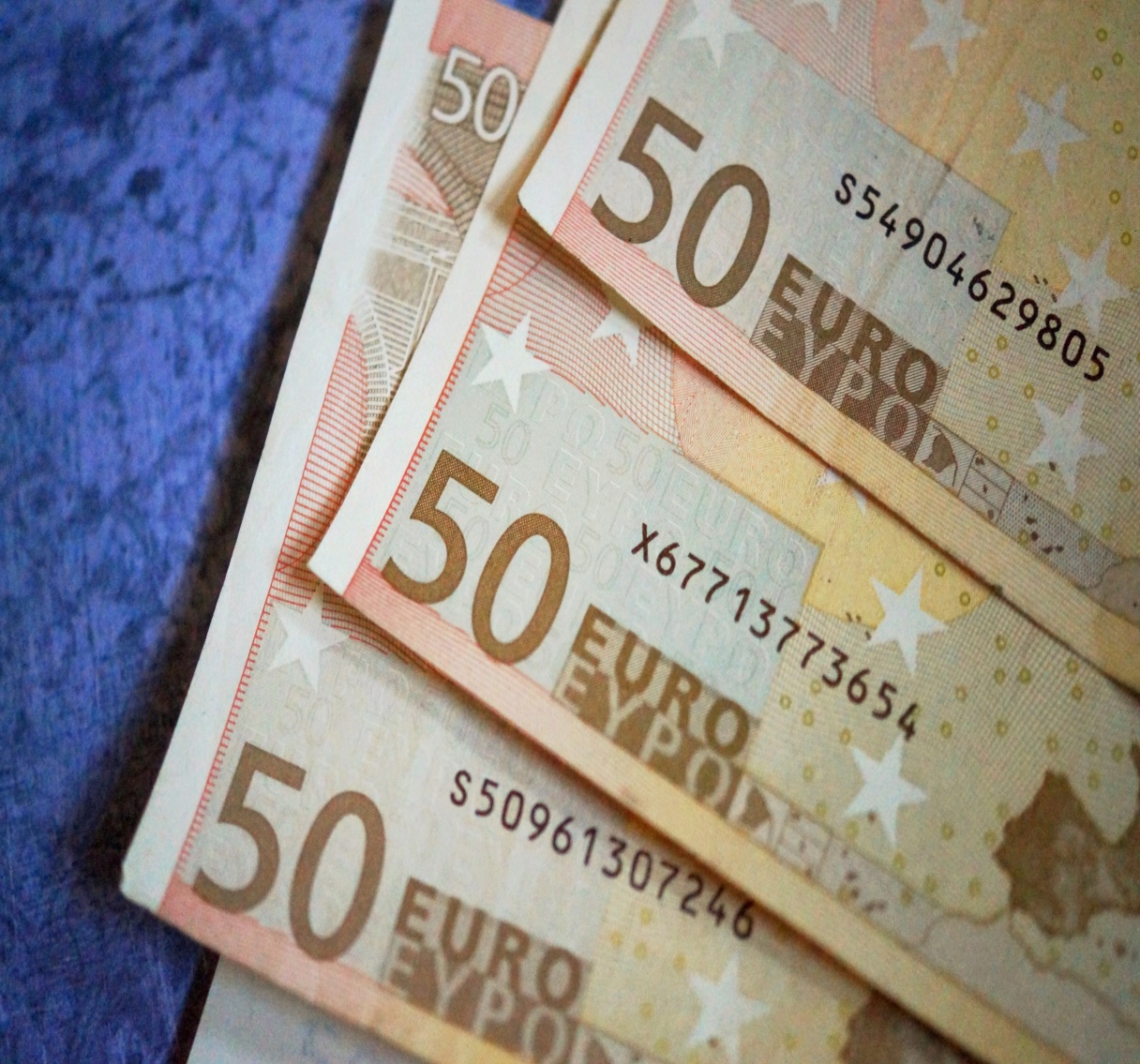 KYŠININKAVIMAS

PAPIRKIMAS

PIKTNAUDŽIAVIMAS
 
PREKYBA  POVEIKIU
KAS YRA KYŠIS ?
NETEISĖTAS ATLYGIS UŽ PAGEIDAUJAMĄ VALSTYBĖS TARNAUTOJO AR JAM PRILYGINTO ASMENS TEISĖTĄ AR NETEISĖTĄ VEIKIMĄ ARBA NEVEIKIMĄ VYKDANT PAREIGAS
KYŠIS YRA NE TIK PINIGAI, DAIKTAI, MAISTO PRODUKTAI, ALKOHOLIS, 
BET IR PASLAUGOS, NUOLAIDOS, ATLEIDIMAS NUO TURTINIŲ ĮSIPAREIGOJIMŲ IR KT.
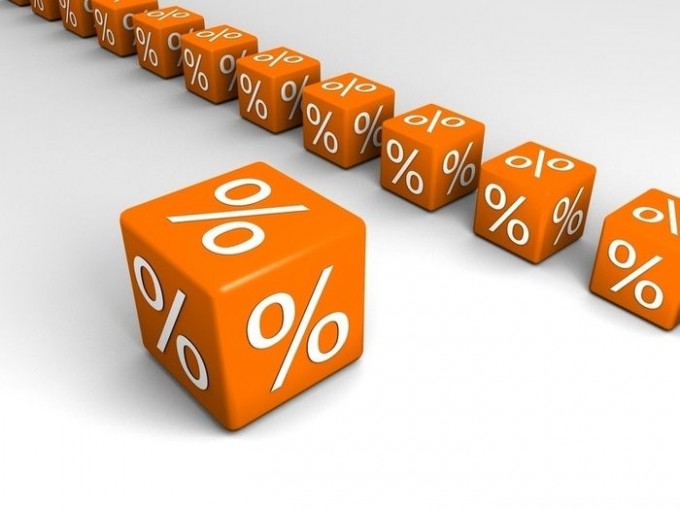 VALSTYBĖS TARNYBOJE DIRBANTIEMS ASMENIMS UŽ SAVO ATLIEKAMAS PAREIGAS DRAUDŽIAMA 
PRIIMTI BET KOKIAS DOVANAS *
* Išskyrus dovanas gautas pagal tarptautinį protokolą ar tradicijas, taip pat reprezentacijai skirtas dovanas
„DOVANA“ = KYŠIS
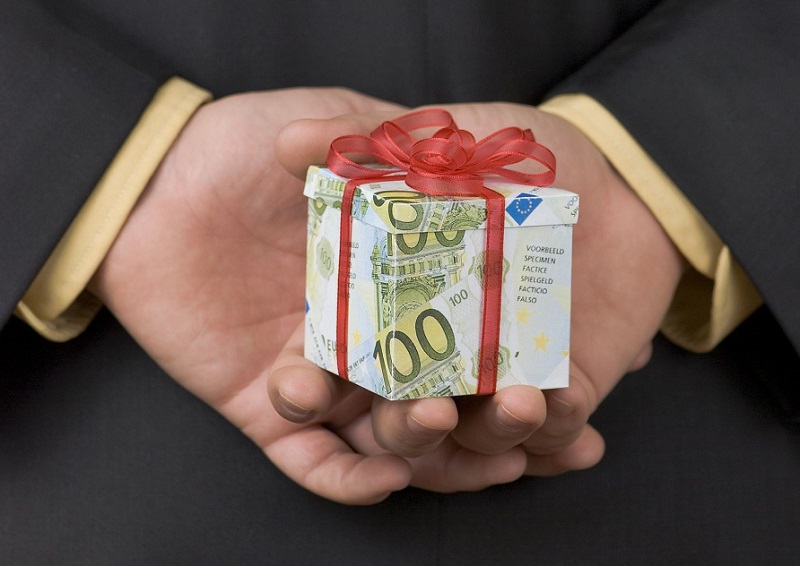 DARBUOTOJO VEIKSMAI GAVUS PASIŪLYMĄ PRIIMTI KYŠĮ UŽ TARNYBINIŲ PAREIGŲ ATLIKIMĄ AR NEATLIKIMĄ
01
02
03
04
Paaiškinti, kad tokie veiksmai gali būti traktuojami kaip nusikalstami 

Įspėti, kad apie kyšio siūlymą bus pranešta ikiteisminio tyrimo įstaigai
Nepriimti kyšio
Padaryti įrašą (esant galimybei)

Pareikšti, kad netoleruoja jokių nepagrįstų atlygių ir dovanų
Pranešti ikiteisminio tyrimo įstaigai ir iki pareigūnų atvykimo elgtis pagal jų nurodymus
DARBUOTOJO VEIKSMAI  ASMENIUI PADAVUS KYŠĮ
02
03
01
04
Paaiškinti, kad tokie veiksmai gali būti traktuojami kaip nusikalstami 

Įspėti, kad apie kyšio siūlymą bus pranešta ikiteisminio tyrimo įstaigai

Įsidėmėti kyšio dalyką

Apsaugoti įvyki vietą

Nustatyti įvykio liudytojus
Neimti kyšio į rankas
Padaryti įrašą (esant galimybei)

Pareikšti, kad netoleruoja jokių nepagrįstų atlygių ir dovanų
Pranešti ikiteisminio tyrimo įstaigai ir iki pareigūnų atvykimo elgtis pagal jų nurodymus
Ikiteisminio tyrimo duomenys yra neskelbtini, neviešinami
DARBUOTOJO VEIKSMAI DARBO AR NE DARBO METU GAVUS PASIŪLYMĄ PAVEIKTI KITĄ VALSTYBĖS TARNAUTOJĄ AR JAM PRILYGINTĄ ASMENĮ, KAD ŠIS ATITINKAMAI VEIKTŲ AR NEVEIKTŲ
03
04
02
01
Paaiškinti, kad tokie veiksmai gali būti traktuojami kaip nusikalstami 

Išsiaiškinti asmens ketinimus, kokio veikimo ar neveikimo siekiama

Įspėti, kad apie kyšio siūlymą bus pranešta ikiteisminio tyrimo įstaigai
Pranešti ikiteisminio tyrimo įstaigai ir iki pareigūnų atvykimo elgtis pagal jų nurodymus
Padaryti įrašą (esant galimybei)

Pareikšti, kad netoleruoja tokio elgesio
Nepriimti pasiūlymo ar kyšio už pažadą paveikti kitą valstybės tarnautoją ar jam prilygintą asmenį
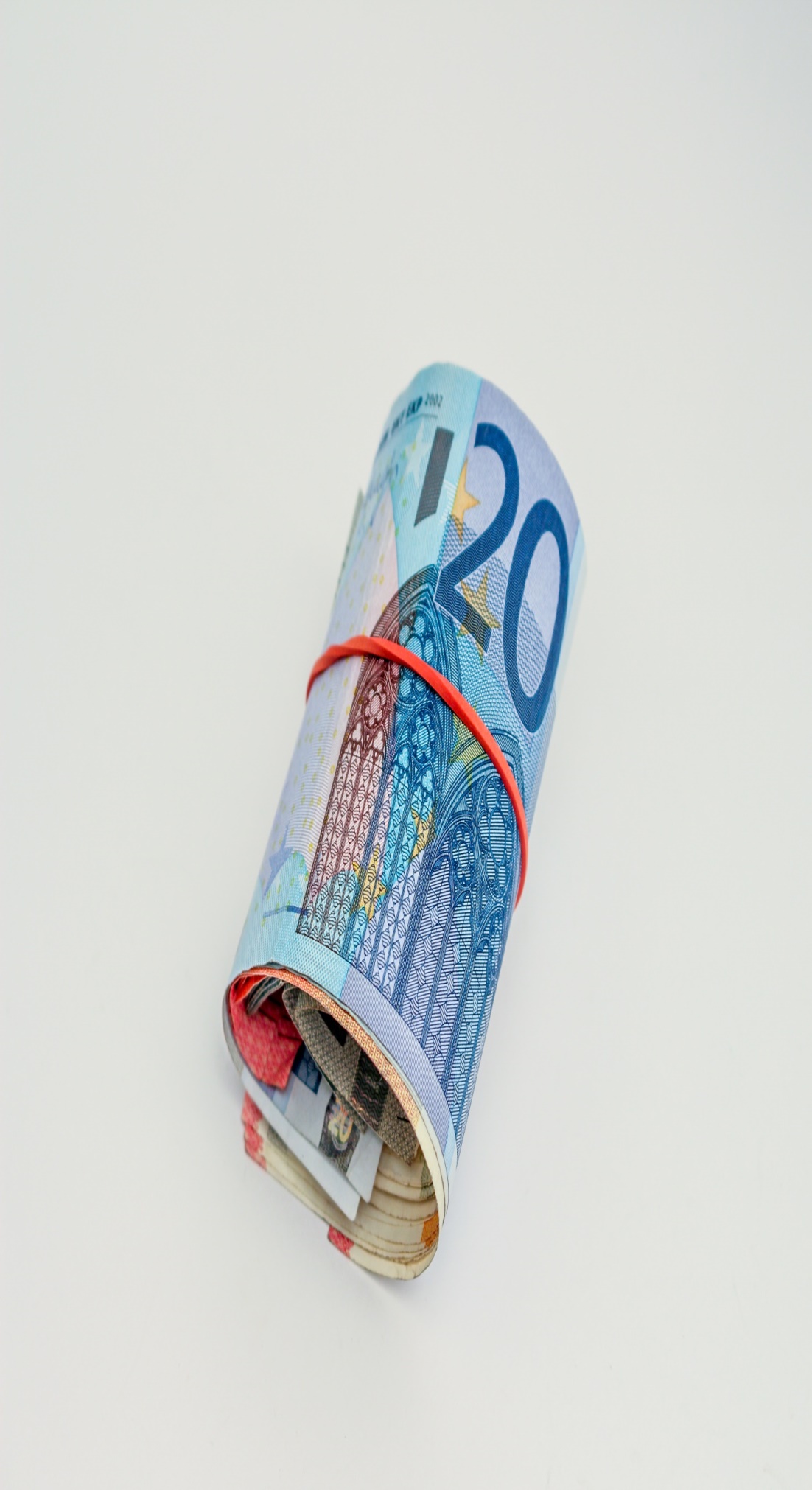 JEI IŠĖJUS ASMENIUI SAVO DARBO 
VIETOJE DARBUOTOJAS TARP 
DOKUMENTŲ RANDA 
GRYNŲJŲ PINIGŲ, DOVANŲ ČEKIŲ, 
NUOLAIDŲ KUPONŲ IR PAN. 
(KAD IR KIEK LAIKO BŪTŲ PRAĖJĘ), 
BŪTINA NEDELSIANT:
SUSISIEKTI SU TOKIAIS ASMENIMIS;
PERSPĖTI JUOS APIE GRESIANČIĄ BAUDŽIAMĄJĄ ATSAKOMYBĘ;
PAPRAŠYTI KUO SKUBIAU ATVYKTI PASIIMTI 
     PALIKTŲ DAIKTŲ;
NEDELSIANT INFORMUOTI TIESIOGINĮ VADOVĄ.
You can simply impress your audience and add a unique zing and appeal to your Presentations. Easy to change colors, photos and Text. Get a modern PowerPoint  Presentation that is beautifully designed. You can simply impress your audience and add a unique zing and appeal to your Presentations. Easy to change colors, photos and Text. Get a modern PowerPoint  Presentation that is beautifully designed.
DARBUOTOJO VEIKSMAI JEI NETEISĖTAS ATLYGIS BUVO PASIŪLYTAS, PAŽADĖTAS ARBA REIKALAVIMAS ATLIKTI TAM TIKRUS VEIKSMUS BUVO PERDUOTAS EL. PAŠTU, TELEFONU AR KITOMIS RYŠIO PRIEMONĖMIS
01
02
03
04
Padaryti siuntos išpakavimo ir siuntos turinio nuotraukas
Informuoti ikiteisminio tyrimo įstaigą
Išsaugoti įrodymus
Informuoti tiesioginį vadovą
APIE ASMENS NETEISĖTUS VEIKSMUS REKOMENDUOTINA NEDELSIANT:

 PRANEŠTI TIESIOGINIAM VADOVUI;
 INFORMUOTI STT, tel. (8 5) 266 3333, el. paštu pranesk@stt.lt, ARBA PALIKTI PRANEŠIMĄ STT INTERNETO SVETAINĖJE https://www.stt.lt/lt/praneskite-apie-korupcija/palikite-pranesima-cia/#turinys;
 ARBA SKAMBINTI NUMERIU 112.